Государственное бюджетное общеобразовательное учреждение общеобразовательная школа №135 с углублённым изучением английского языка Выборгского района Санкт-Петербурга
Сочинение-репортаж по картине А.В.Сайкиной «Детская спортивная школа»
Учитель русского языка и литературы 
Канунникова Светлана Фёдоровна
Цели урока:
● познакомить с описанием действий  людей,
   изображённых на картине;
● дать понятие о жанре репортажа;
● повторить сведения о групповом портрете
   и публицистическом стиле на основе анализа
   лексического поля картины;
● ввести в активный словарь семиклассников слова
   на спортивную тему;
● расширить культурный кругозор учащихся
   за счёт интегрирования речи и искусства
Что такое репортаж?
Репортаж – это информационный жанр, отличающийся оперативностью, завершённостью и событийностью.
 В репортаже сообщается о ещё неизвестном ярком событии, свидетелем или участником которого был журналист.
Как называют человека, пишущего репортаж?
Журналист
Репортёр
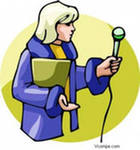 Признаки жанра репортажа
Тема одна
Автор присутствует, выражает свою оценку
Изложение от первого лица
Развёрнутость (Что? Где? Когда?)
Рассчитан на определённый круг людей
Цель – сообщить о новом, воздействовать на читателя
Тип речи – сочетание типов речи: повествование, описание, рассуждение
Языковые средства: разговорно-публицистический стиль,
        профессиональная лексика
Чем репортаж отличается от интервью?
Репортаж делается письменно,
 а интервью 
устно
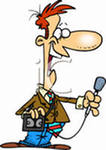 К какому стилю относится репортаж?
Репортаж создаётся в публицистическом стиле, для которого характерна чётко выраженная авторская позиция
Динамика создаётся за счёт глаголов, употреблённых в настоящем времени
Прямая речь выступает средством характеристики людей, вносит экспрессию в репортаж
Сайкина Александра Васильевна
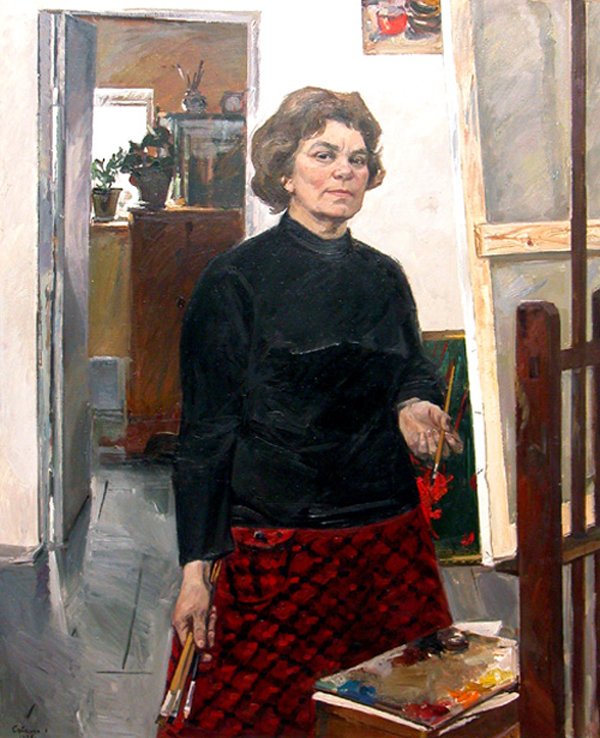 Художница родилась в 1925 году
 в Ивановской области
 
 Окончила Пензенское художественное училище и Харьковский  государственный художественный институт 

Член Союза художников России
с 1960 года
 
Заслуженный художник России с 1980 года
Героями её картин часто становились дети
"Грибная пора" (1967)
"Гаврила Поляков - мастер городецкой росписи" (1976)
Лето.  1985 г. Чувашский государственный художественный музей
"Юные мушкетеры" (1974)
"Детская спортивная школа" (1979)
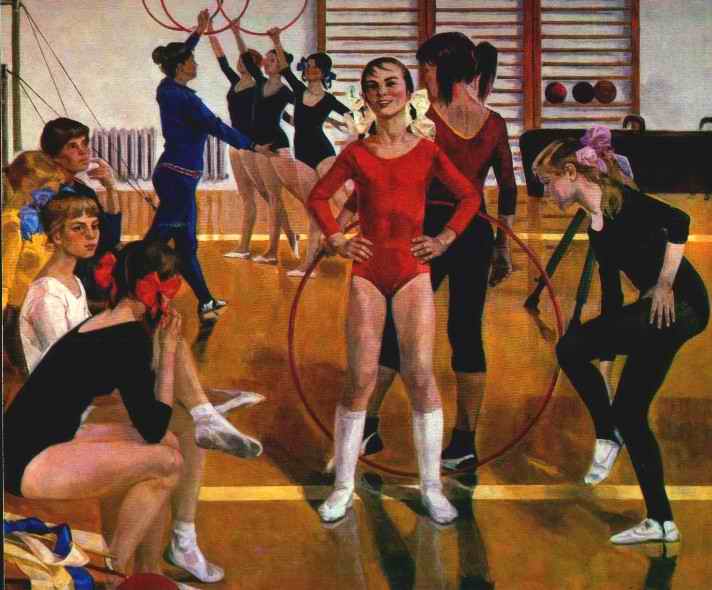 ●Где происходит действие картины?

●Кто является участниками события? 

●Каким видом спорта заняты герои картины?

●Какой момент занятий отразила художница?
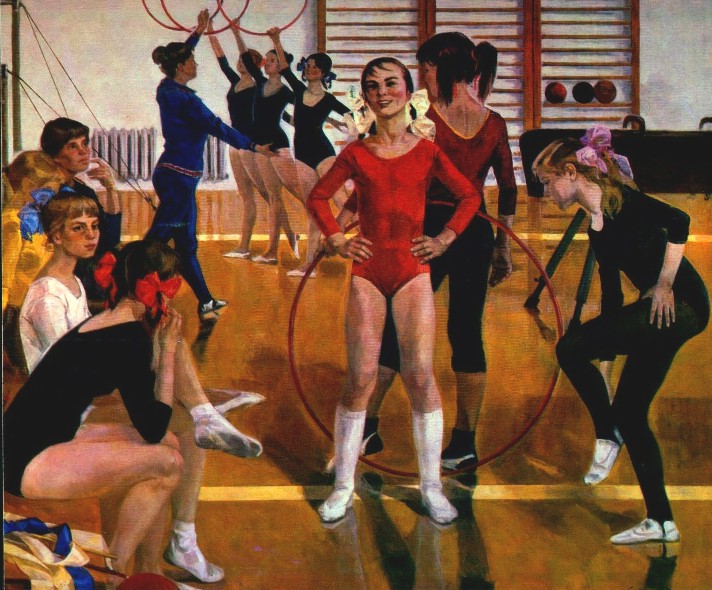 ● Чем заняты гимнастки на заднем плане? Опишите их действия

● Что вы можете сказать о тренере? Опишите её позу и действия


Видно, что женщина любит своё дело и с удовольствием передаёт свой опыт спортсменкам
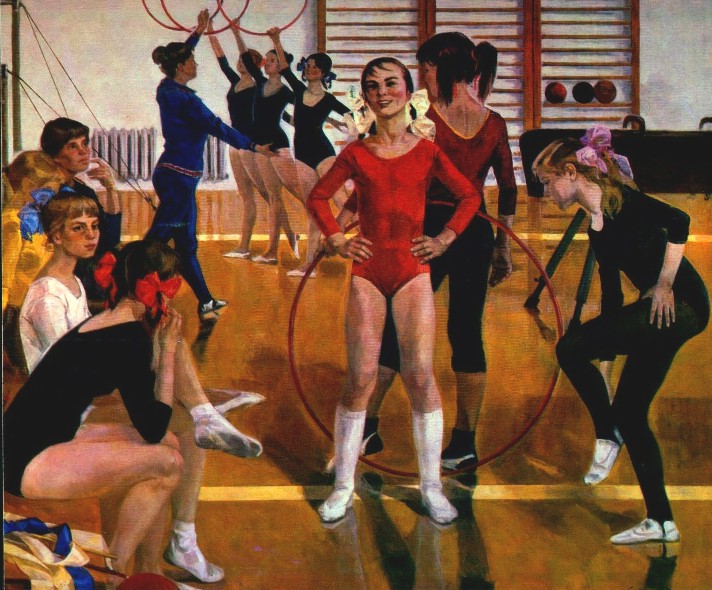 Какая спортсменка выделяется 
среди других и почему?
Как художница это показала?
Гимнастка демонстрирует 
Удовольствие от занятий спортом и скрывает тяжёлый труд тренировок. Она настоящая спортсменка
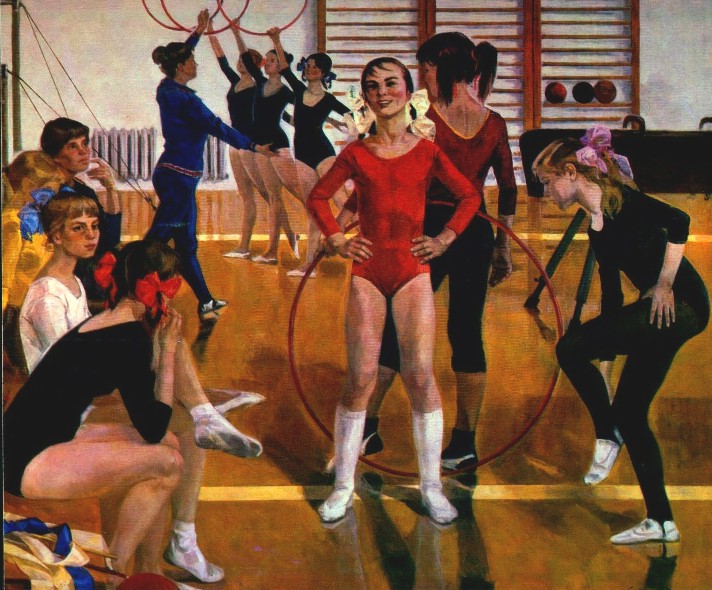 Опишите сидящих на скамейке гимнасток :
Поза
Костюм
Причёска
Выражение лица
Цветовая гамма картины
Цветовая гамма картины
Картина выдержана в тёплых, коричневато-жёлтых тонах
Словарно- стилистическая работаПодберите синонимы к словамСоревнованиеРепортёрКомпозиция
= олимпиада, соревнование
= журналист
= построение
Подберите глаголы, обозначающие действия гимнасток
тренируются                      занимаются
 разминаются 
стоят 
поднимаются
 нагибаются 
выполняют упражнения 
 держат обруч 

работают
тянут носок 
 вытянулись
 расправили плечи  
устремились вперёд  
вытянули руки
отдыхают 
 наблюдают
План сочинения
Здравствуйте, мы ведём репортаж из детской спортивной школы
Вступление -

Основная часть - 

Заключение -
Описание спортивного зала, внешность гимнасток, их действия, поведение, интервью с одной из девочек
Своё мнение о происходящем, личная точка зрения, пожелание спортсменкам на ближайших соревнованиях
Средства связи между частями сочинения
1.Вводные слова (кажется, по-моему,  во-первых, во-вторых, я думаю,  вероятно,  на мой взгляд),вниз).
2. Местоимения (я, мне)
3. Соединительные  союзы и предлоги (и, да, в, на, об, и т. п.)
4. Наречия (здесь, тут, впереди, сзади, направо, налево, сначала, вверх,  вниз).
Задание на дом:
Написать сочинение-репортаж, озаглавить его в соответствии с содержанием.